БЮДЖЕТ ДЛЯ ГРАЖДАН
По решению совета народных депутатов муниципального образования поселок Уршельский (сельское поселение) Гусь-Хрустального района Владимирской области № 48 от 28.12.2022 года «О бюджете муниципального образования поселок Уршельский (сельское поселение) Гусь-Хрустального района Владимирской области на 2023 год и плановый период 2024 и 2025 годов»
Муниципальное образование поселок Уршельский
Муниципальное образование поселок Уршельский  имеет статус сельского поселения.
 	В состав территории муниципального образования  поселок Уршельский (сельское поселение) входят 18 населенных пунктов: 
 - д. Аббакумово, д. Василево, д. Демино, д. Заболотье, д. Избищи, д. Нармуч, д. Острова, д. Савинская, д. Синцово, д. Сулово, п. Тасино, п. Тасинский, п. Тасинский Бор, д. Тихоново, д. Труфаново, п. Уршельский, с. Эрлекс, д. Ягодино. 
               Территория муниципального образования поселок Уршельский входит в состав муниципального образования Гусь-Хрустальный район. 
Численность населения, проживающего на территории муниципального образования менее 4 167 чел. 
Площадь территории 1 080,79 кв. км 
 Общая площадь жилищного фонда – 145,5 тыс. кв. м в т.ч.
в муниципальной собственности 51,3 тыс. кв. м
- в частной собственности 94,2 тыс. кв. м
Протяженность уличной дорожной сети– 66,61 км.
Труд и занятость населения
Численность постоянного населения, проживающего на территории муниципального образования  на 01 января 2021 года по данным территориального органа Федеральной службы государственной статистики по  Владимирской области составила 4 264 человек.
На территории муниципального образования функционируют:
Общество с ограниченной ответственностью «Красное Эхо» – предприятие по производству и реализации стеклянной тары;
предприятия торговли;
 индивидуальные предприниматели;
 МКУК «Уршельское ЦКО»;
 бюджетные учреждения – это :
 МБОУ Уршельская средняя общеобразовательная школа;
 МБДОУ Детский сад № 45, МБДОУ Детский сад № 7;
  ГБУЗ ВО Уршельская районная больница;
администрация муниципального образования поселка Уршельский.
Основной задачей работы  администрации п. Уршельский (сельское поселение) является создание  комфортных и безопасных  условий для проживания и отдыха населения муниципального образования.
Для выполнения администрацией своих функций Совет народных депутатов муниципального образования принимает  БЮДЖЕТ .
БЮДЖЕТ     -  что это такое?
Бюджет – это план расходов и доходов на определенный период
Бюджет - для муниципального образования – это основной закон, принятый Советом народных депутатов муниципального образования, состоящий из доходов и расходов, и имеющий законную силу.
Принцип прозрачности
Этапы бюджетного процесса
ДОХОДЫ   БЮДЖЕТА
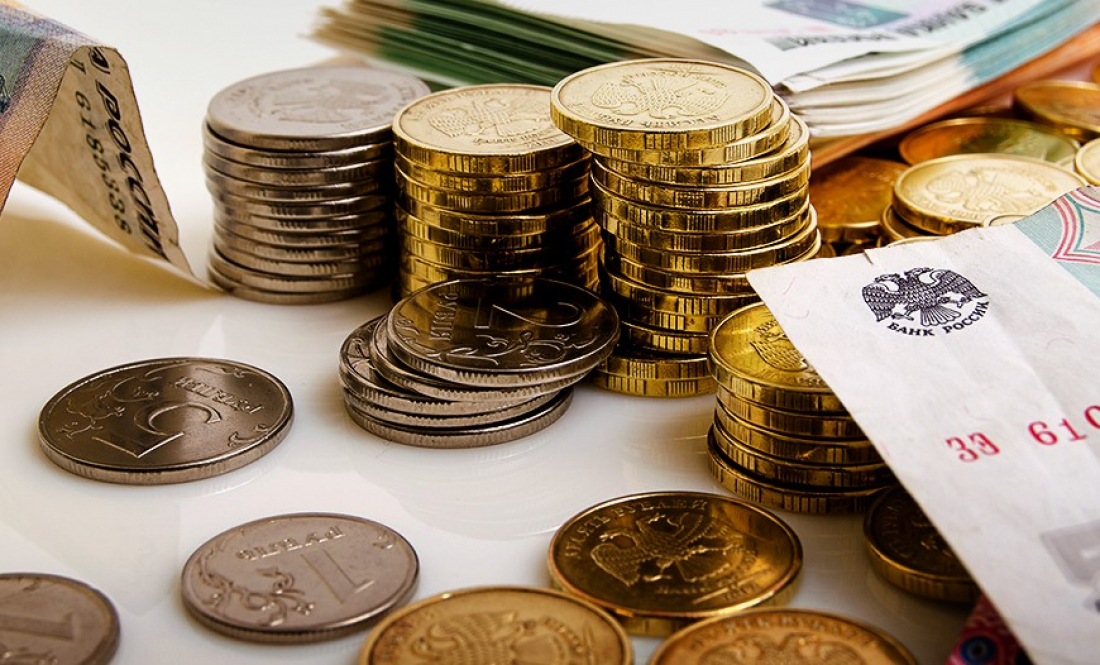 Доходы бюджета – безвозмездные и безвозвратные поступления денежных средств в бюджет.
Поступающие в бюджет денежные средства (налоги юридических и физических лиц), штрафы, административные платежи и сборы, финансовая помощь.
Налоговые и неналоговые доходы бюджета муниципального образования поселок Уршельский (сельское поселение) Гусь-Хрустального района Владимирской области на 2022 год
Межбюджетные трансфертыэто денежные средства, передаваемые из одного бюджета бюджетной системы Российской Федерации другому
РАСХОДЫ  БЮДЖЕТА
Расходы бюджета
Расходы бюджетапо разделам бюджетной классификации расходов бюджетов
Муниципальные целевые программы на 2022  год
Открытые информационные ресурсы
В случае возникновения вопросов Вы можете обратиться в администрацию муниципального образования поселок Уршельский (сельское поселение) Гусь-Хрустального района Владимирской области:

По адресу: п. Уршельский, ул. Вознесенского д.3а

по телефону:                                                   по электронной почте:
+7(49 241)58-121;58-123; 58-130                   admursh@mail.ru
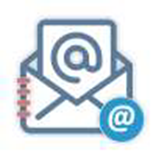 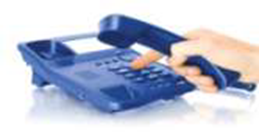